The Gift of Time
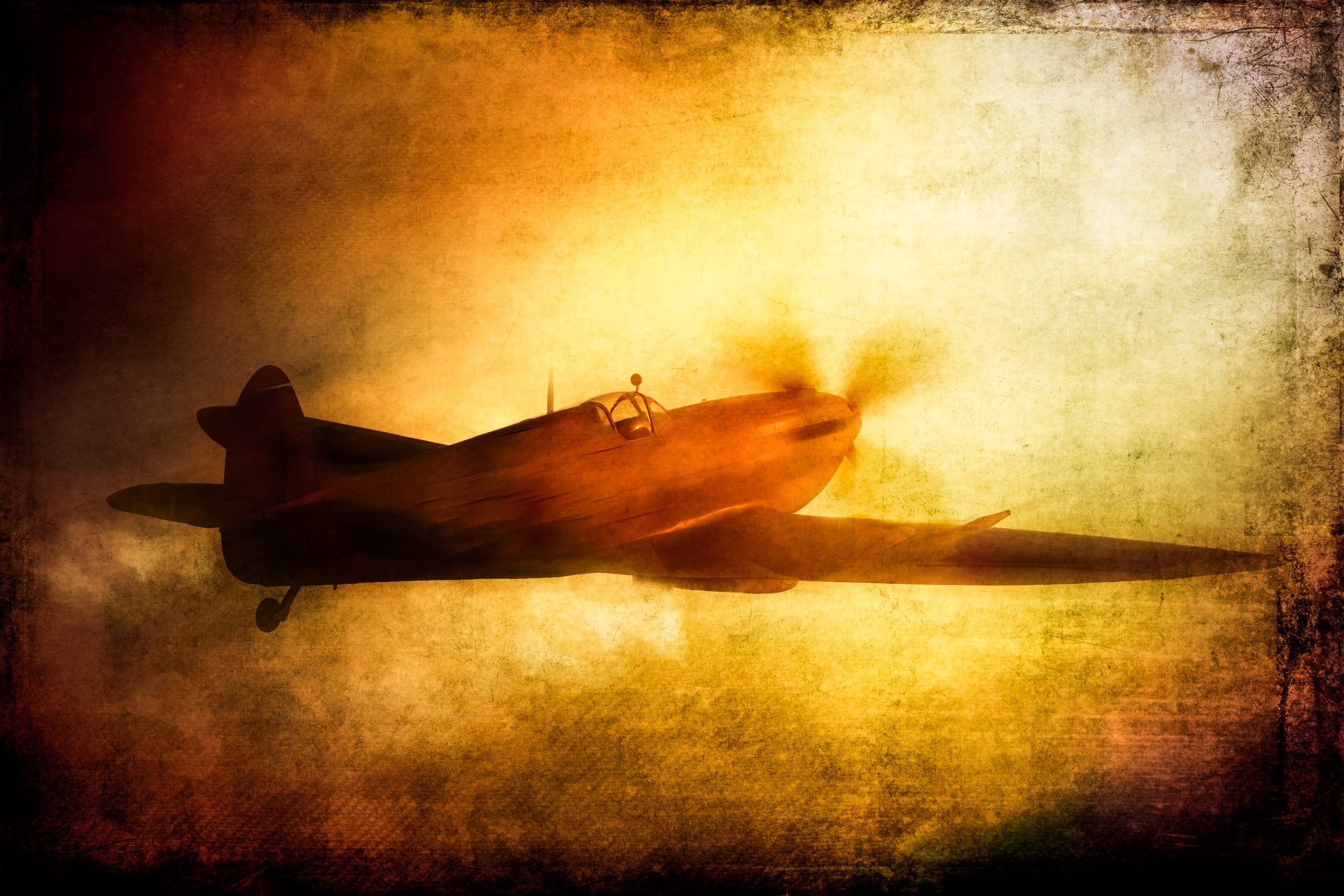 INSERT IMAGE
Pilot free-falling
Ways to Spend Quality Time
Family Worship
Ways to Spend Quality Time
Family Worship
Listening and Affirming Conversations
Ways to Spend Quality Time
Family Worship
Listening and Affirming Conversations
Doing Activities Together
He is Near to Us
“The Lord is near to those who have a broken heart, and saves such as have a contrite spirit” (Psalm 34:18).

“The Lord is near to all who call upon Him, to all who call upon Him in truth” (Psalm 145:18, NKJV).
He is Near to Us
“Behold, I stand at the door and know. If anyone hears My voice and opens the door, I will come in to him and dine with him, and he with Me” (Rev. 3:20).
He Reminds Us
“You have plowed wickedness; you have reaped iniquity. You have eaten the fruit of lies, because you trusted in your own way,” (Hosea 10:13).
He Reminds Us
“Sow for yourselves righteousness; reap in mercy; break up your fallow ground, for it is time to seek the Lord, till He comes and rains righteousness on you,” (Hosea 10:12).
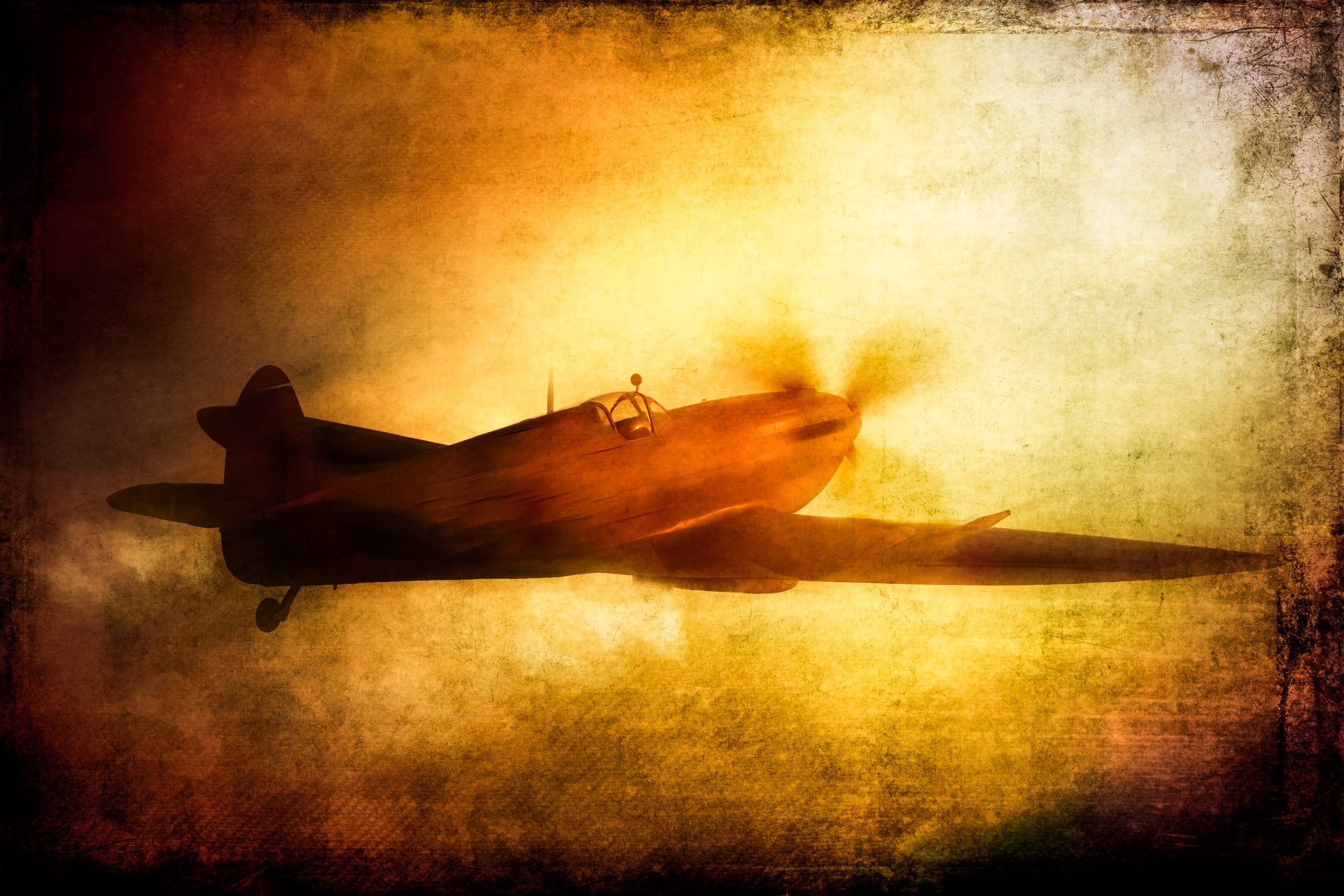 INSERT IMAGE
Pilot free-falling
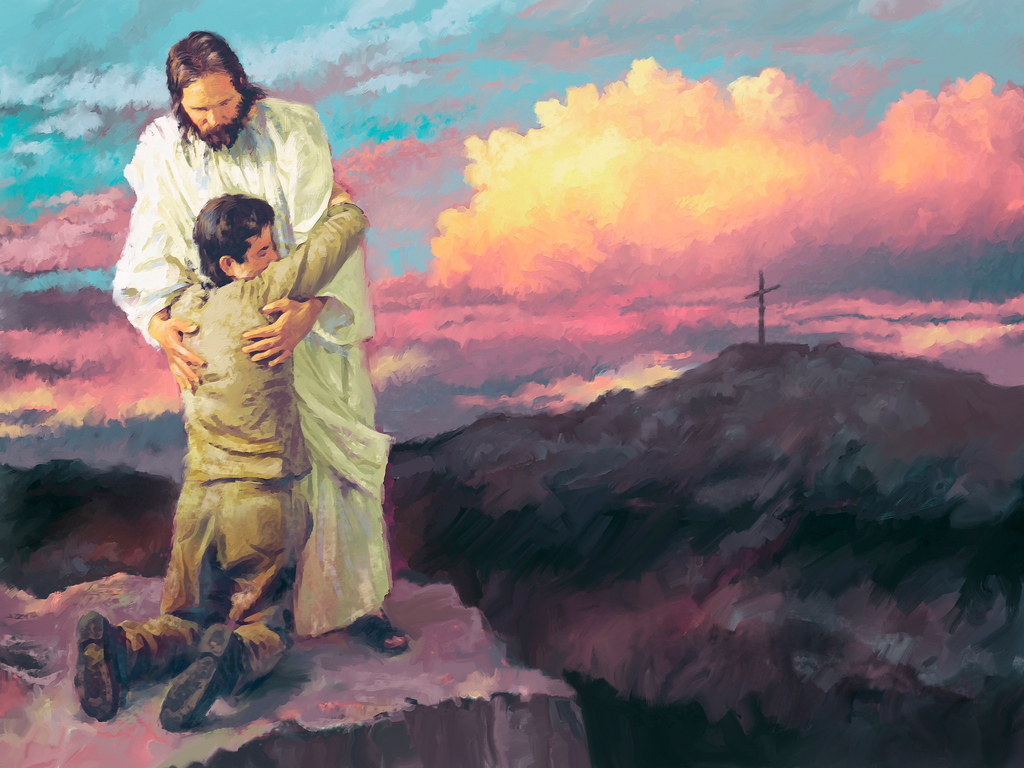 Cling to Christ
Clinging to Christ is our only hope in a fearful, free-falling world.